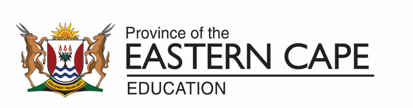 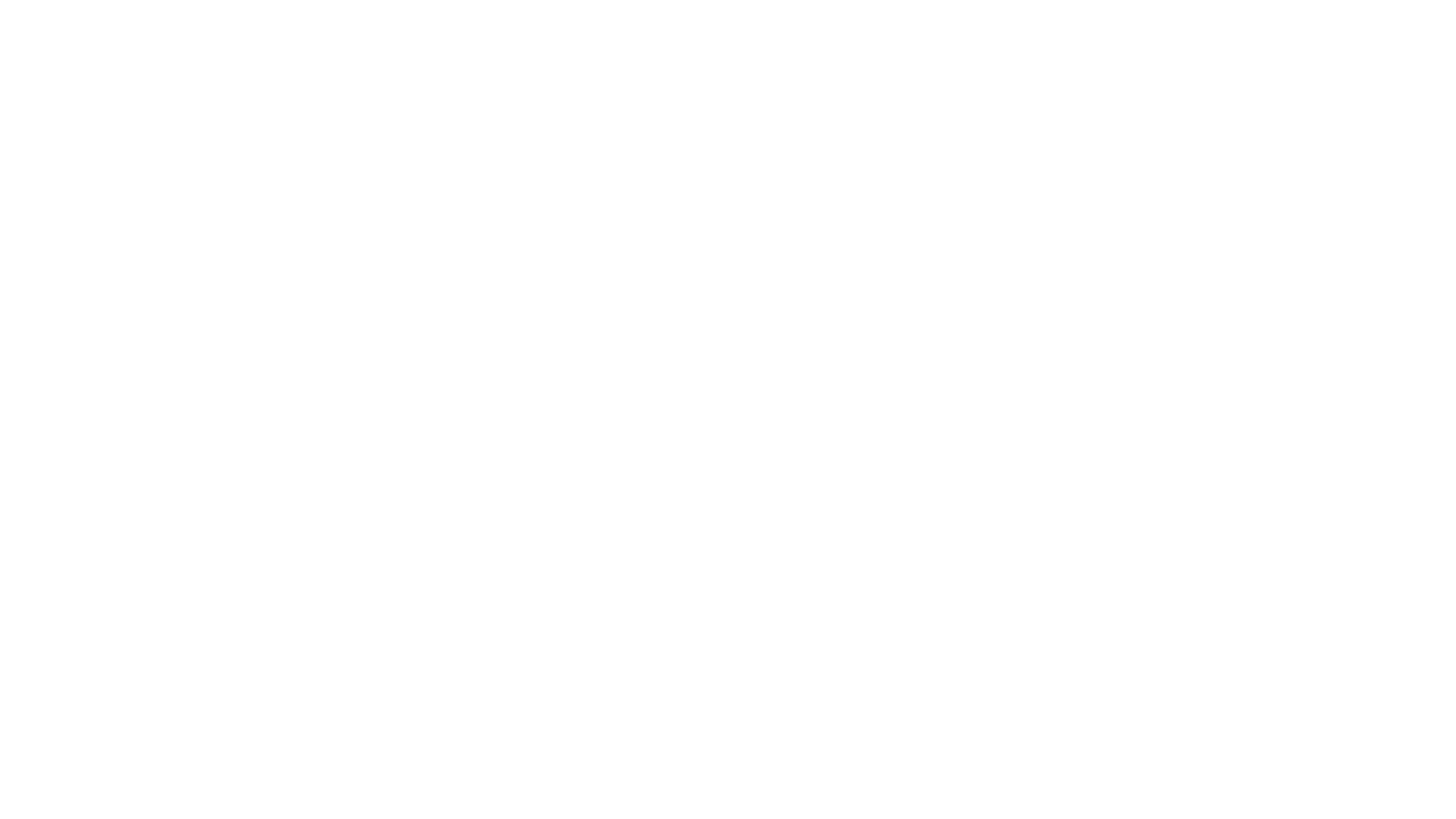 GENETIKA EN OORERWING
GESLAGSBEPALING EN GESLAGSGEKOPPELDE OORERFLIKHEID
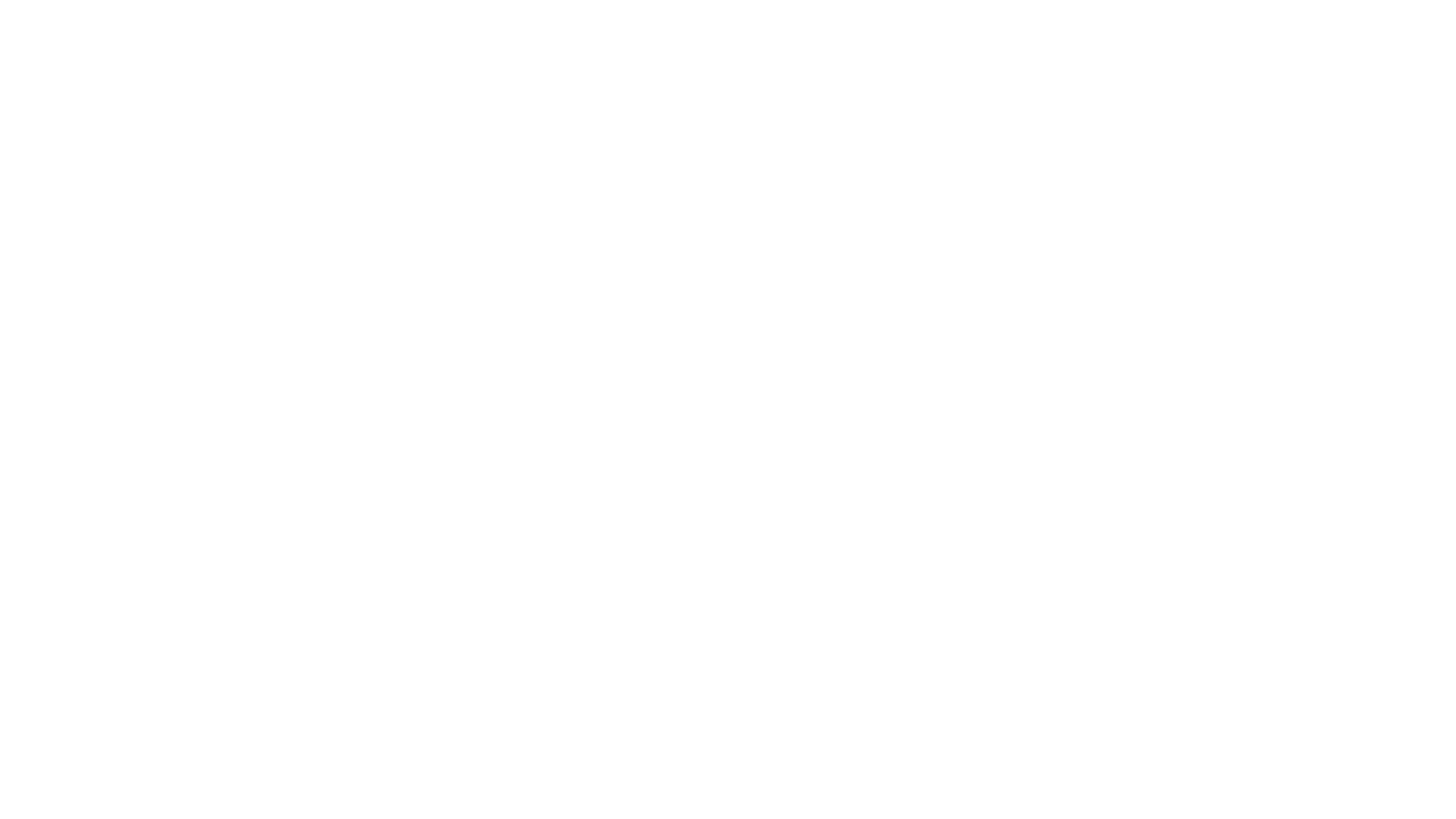 Eksamenriglyne
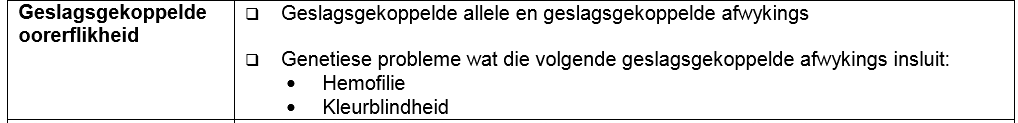 Mense het 46 chromosoom (23 paar)
Van hierdie chromosome bepaal 22 paar fisiese kenmerke van die liggaam en word Outosome genoem
Die laaste paar chromosoom bepaal die geslag en word Geslagschromosome of Gonosome genoem.
Vroulike mense is 44 + XX
Manlike mense is 44 + XY
Die Y chromosoom van die vader bepaal die geslag van die kind en daar is altyd 50% kans dat die nasate ‘n seun of ‘n meisie gedurende bevrugting sal wees.
Geslagbepaling
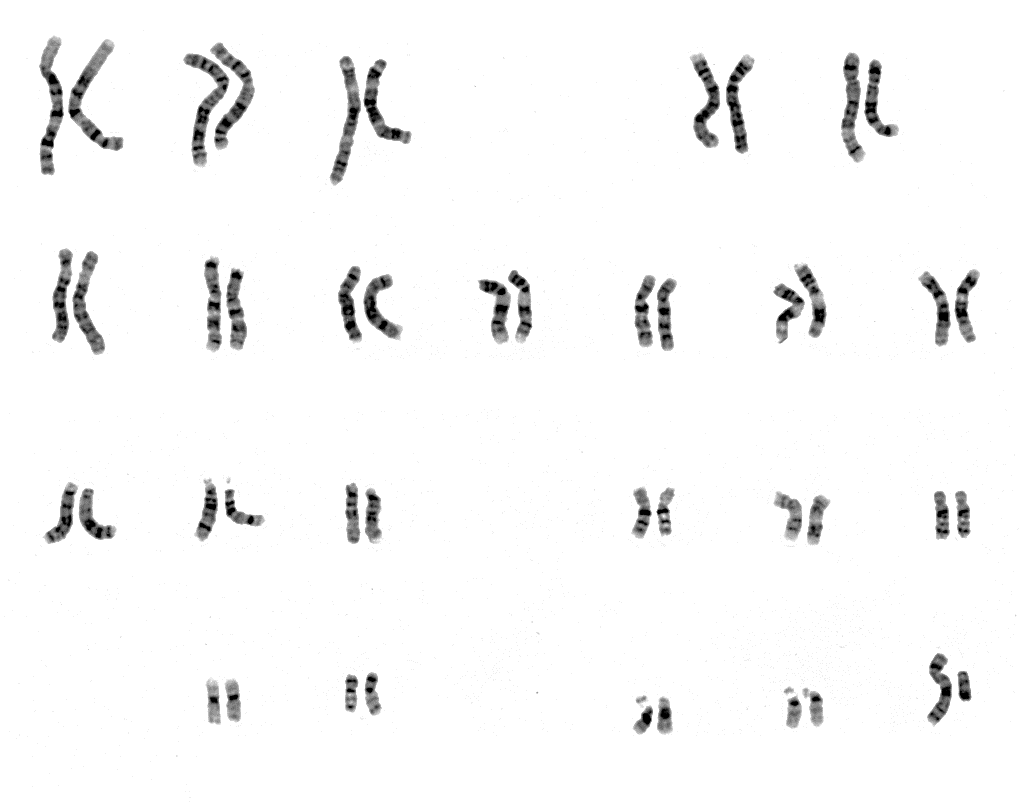 Kariotipe
1
2
3
4
5
Is die aantal, vorm en rangskikking van al die chromosome in die selkern van ‘n somatiese sel
https://www.youtube.com/watch?v=MP3mm04OrQg
11
6
7
8
9
10
12
13
14
15
18
16
17
20
19
22
23
21
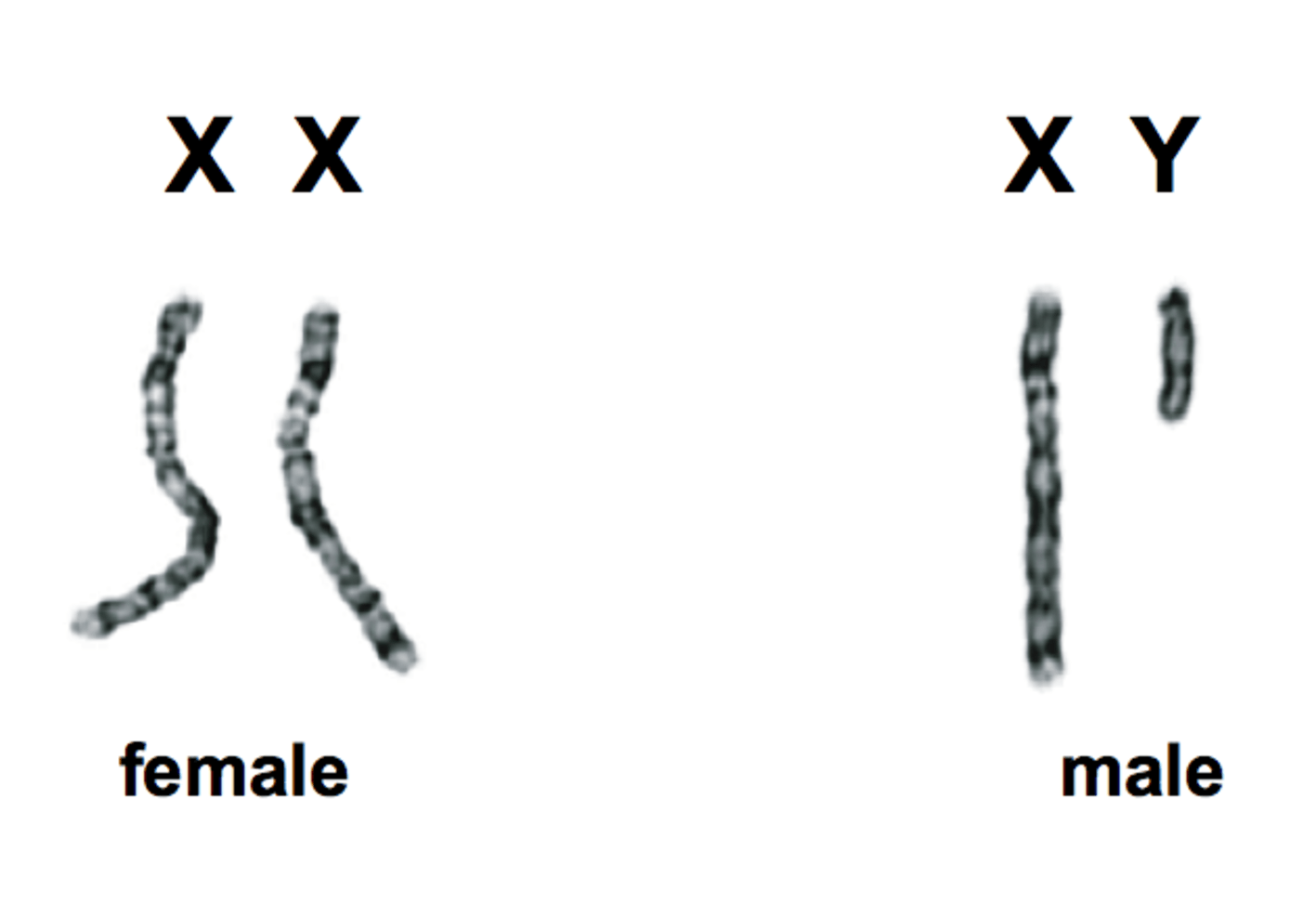 Geslagschromosome
vroulik
manlik
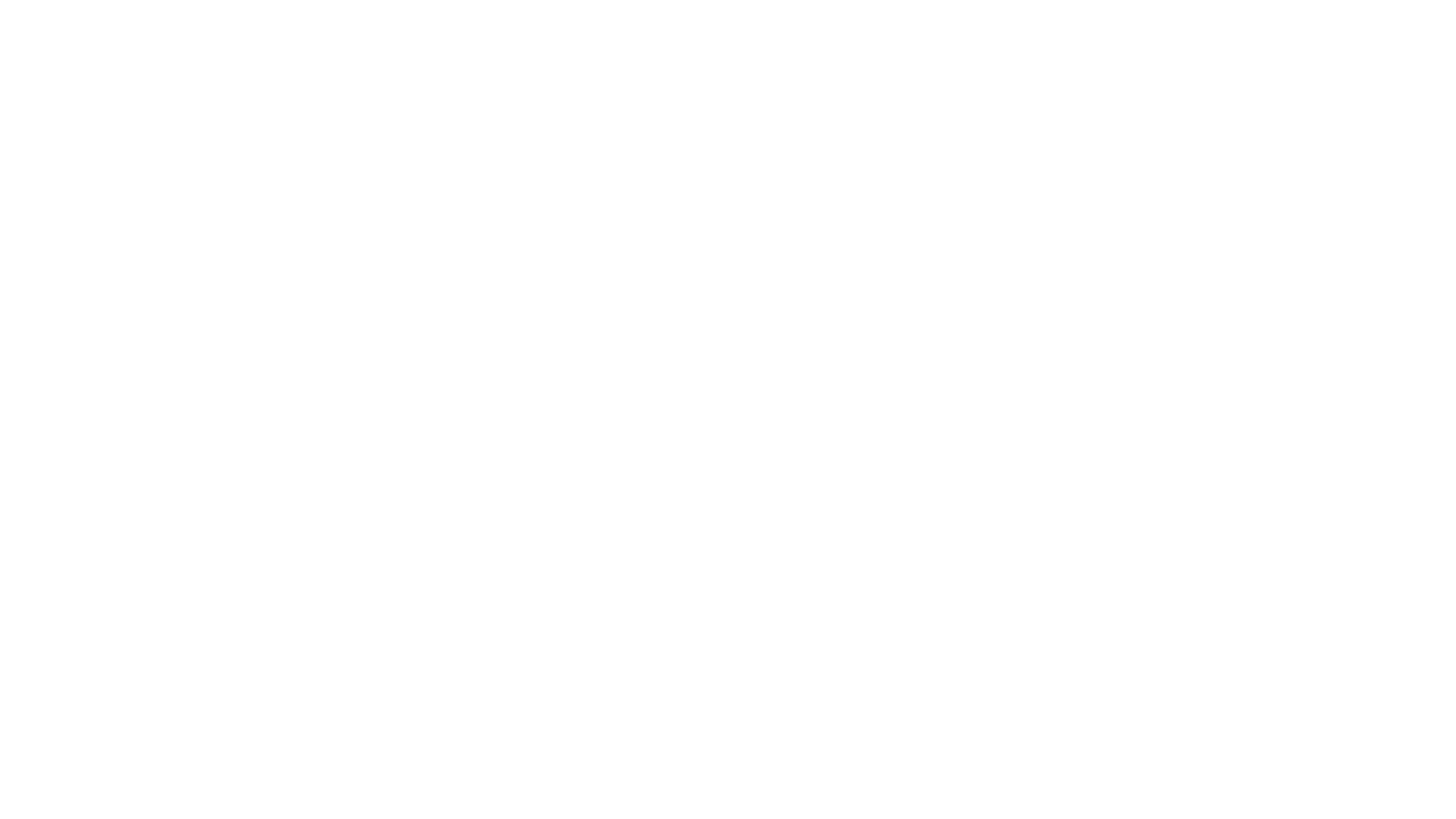 Geslagschromosome
X chromosome is lank met baie gene langs die lengte
Y chromosome is kort met min gene
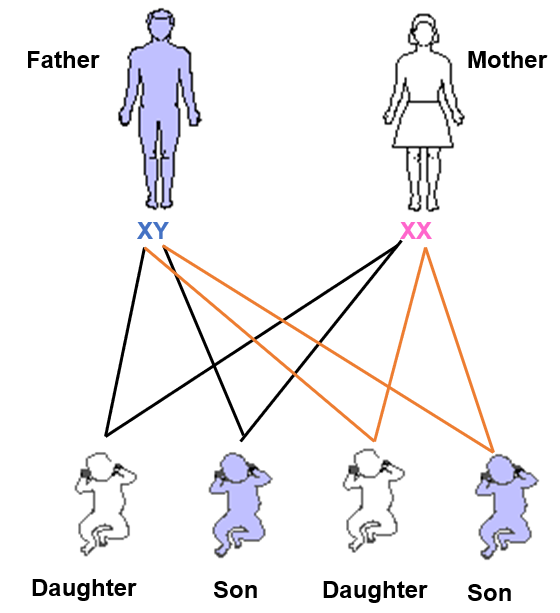 Vader
Moeder
Geslagsbepaling
Verhoudings & Persentasies
2 dogters , 2 seuns
1 dogter : 1 seun
50%             : 50%
XY
XX
XX
XY
Dogter               Seun         Dogter         Seun
Gene wat op die “X” chromosoom gelee is, is geslagsgekoppelde gene/allele genoem 
Meeste van hierdie geslagsgekoppelde allele is ressesief en
Omdat vroue twee “X” chromosome het, is die dominant allel op die “X” chromosoom sal dominant oor die ressesiewe allel wat die geslagsgekoppelde siekte veroorsaak en die vrou sal dus nie deur die siekte affekteer word nie.
Vroue kan dus draers van sekere toestande wees en dit aan hul kinders oordra sonder dat dit hulle geaffekteer word.
Mans het slegs een “X” chromosoom en sal geaffekteer word as hulle ‘n “X” chromosoom wat die resessiewe allel dra omdat die “Y” chromosoom nie baie ander gene behalwe geslagsbepaling dra
Geslagsgekoppelde Oorerflikheid
Voorstelling van Fenotipes en Genotipes in Geslagsgekoppelde Oorerflikheid
Genotipes       Fenotipes
Vroue: 	XDXD		ongeaffekteerde vrou

		XDXd		ongeaffekteerde (draer) vrou

		XdXd		geaffekteerde vrou (baie skaars)

Mans: 	XDY		ongeaffekteerde man

		XdY		geaffekteerde man
Oorkruis ‘n normale man en ‘n draer vrou
XDY
XDXd
Ongeaffekteerde man
Ongeaffekteerde vrou
Geaffekteerde seun
XdY
XD
Xd
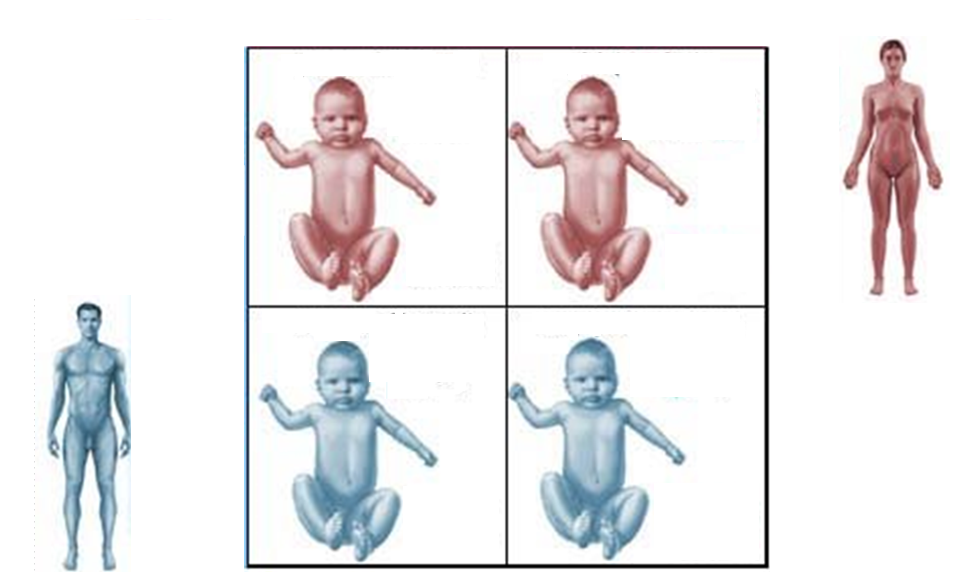 XDXd
XDXD
Ongeaffekteerde vrou
Ongeaffekteerde vrou
Ongeaffekteerde vrou
XdY
XDY
% geaffekteerde kinders

¼  x 100 = 25% geaffekteer
Ongeaffekteerde man
Ongeaffekteerde man
Geaffekteerde man
Daar is meer as 120 geslagsgekoppelde siektes in mense soos:
Hemofilie 
Kleurblindheid bv Rooi-groen kleurblindheid
Voorbeelde van Geslagsgekoppelde Siektes
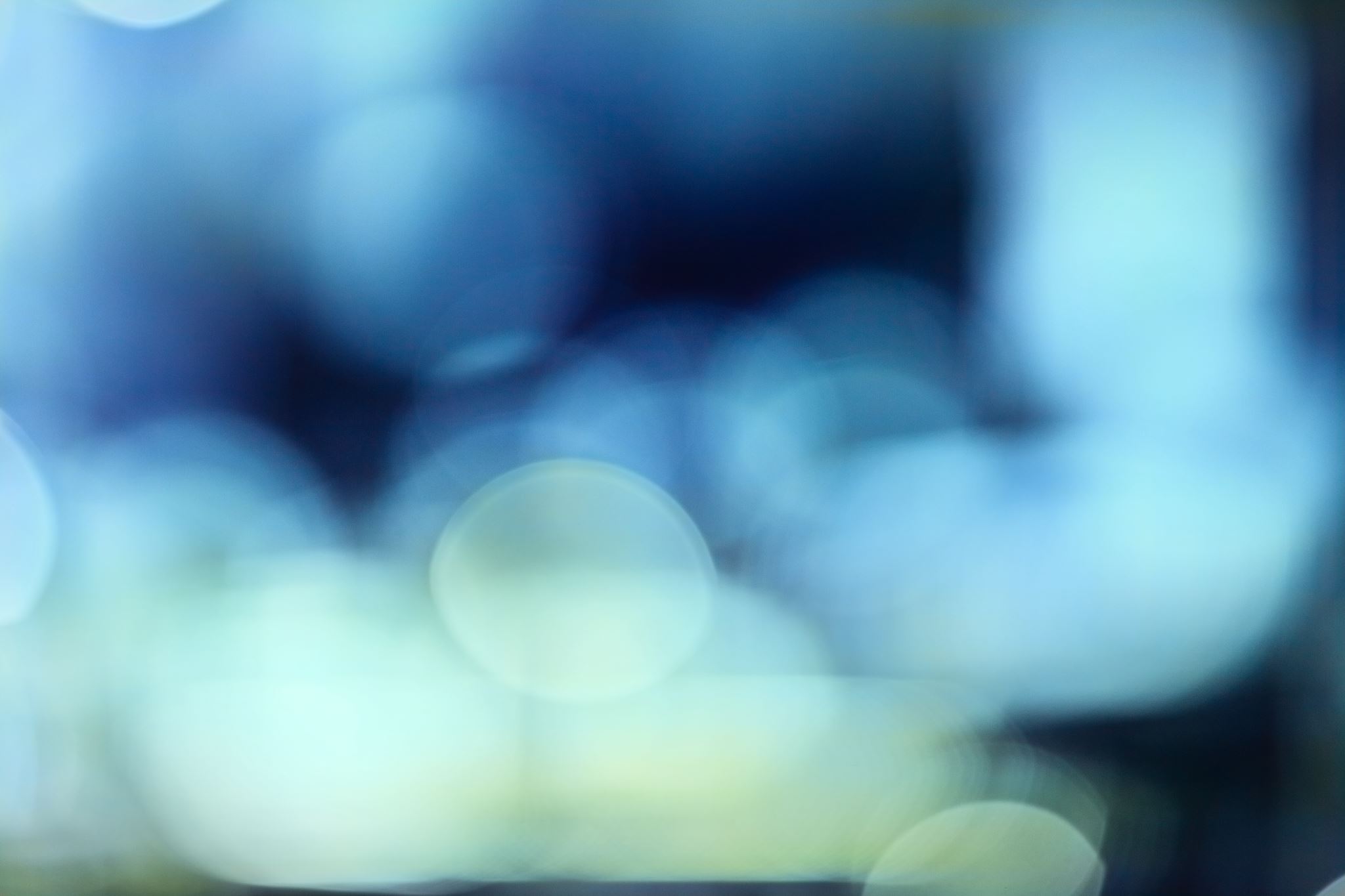 Hemofilie
Oorkruis ‘n ongeaffekteerde hemofilie vrou  wat ‘n homosigotiese genotipe het met ‘n ongeaffekteerde man om die genotipes en fenotipes van die F1 generasie te bepaal.
AKTIWITEIT 1:
P1	fenotipe 
	
	genotipe
	meiose
	gamete
	bevrugting
F1	genotipe
	fenotipe
Ongeaffekteerde  Ongeaffekteerde
vrou	              X	man
Aktiwiteit 1
XDXd    	    X        XDY
XD Xd	               X	 XD Y
XDY
XDXd
XdY
XDXD
Ongeaffekteerde, Ongeaffekteerde, Ongeaffekteerde, Geaffekteerde
Vrou                        Man                         Vrou                        Man
Rooi-groen kleurblind mense sien groen, geel, oranje en rooi as dieselfde kleur
Op die X-chromosoom is daar ‘n geen wat hierdie kleure kan onderskei.
As hierdie geen muteer, sal dit rooi-groen kleurblindheid veroorsaak.
Affekteer 2 uit elke 25 mans maar slegs 1 in 1500 vroue
Kleurblindheid bv Rooi-groen kleurblindheid
Aktiwiteit 2
1. Deur gebruik te maak van die letter B vir normale visie en b vir kleurblindheid in die volgende tabel, vul in vyf moontlike genotipe en die ooreenstemmende fenotipe om beide normale visie en kleurblindheid in vroue en mans voor te stel
‘n Man en vrou het beide normale visie.  Hulle het drie seuns, twee van hulle is kleurblind. Verduidelik hoe dit gebeur het.
Aktiwiteit 3
P1	fenotipe 
	
	genotipe
	meiose
	gamete
	bevrugting
F1	genotipe
	fenotipe
Normale visie     Normale visie
Vrou    	   X	man
Aktiwiteit 3
XDXd    	    X        XDY
XD Xd	               X	 XD Y
XDY
XDXd
XdY
XDXD
Normale ,        Normale,  Normale, Kleur
Visie                   visie              visie     blind
dogter                seun            dogter     seun
In enige bevrugting tussen hierdie twee ouers, is daar 25% kans van ‘n seun met normale visie en 25% van ‘n kleurblinde seun, dus het hulle 1 seun wat normale visie het en 2 wat kleurblind is.
Geslagsbepaling en geslagsgekoppelde Werkkaart
Werkstuk oor geslagsbepaling en geslagsgekoppelde oorerflikheid